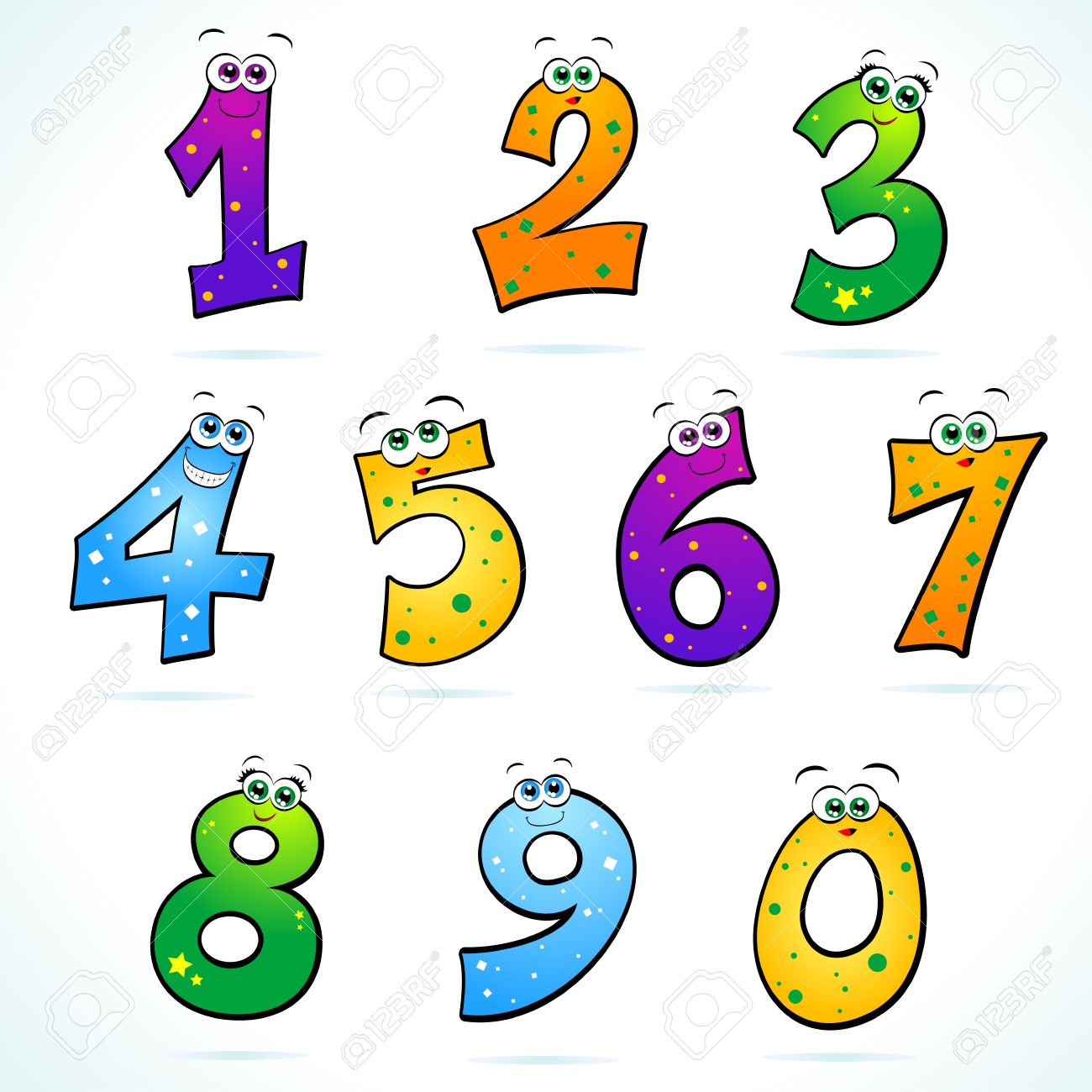 স্বা  গ  ত  ম
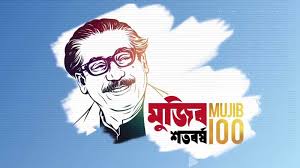 শিক্ষক পরিচিতি
মোঃ আবদুল মতিন 
সহকারী শিক্ষক (গণিত)
হালিশহর হাউজিং এস্টেট উচ্চ বিদ্যালয়
চট্টগ্রাম
01716-738704
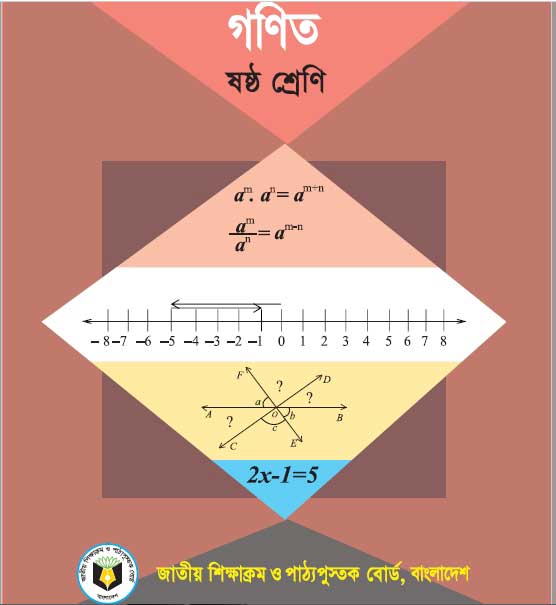 পাঠ শিরোনাম
শ্রেণিঃ ৬ষ্ঠ 
বিষয়ঃ গণিত 
অধ্যায়ঃ ১ম (স্বাভাবিক সংখ্যা)
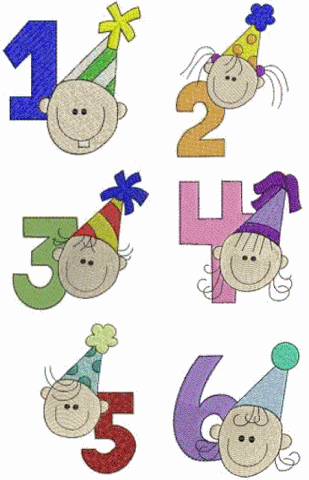 আজকের পাঠঃ
স্বাভাবিক সংখ্যা
শিখনফল
অঙ্কপাতন
কোনো সংখ্যাকে অঙ্ক দ্বারা লেখাকে অঙ্কপাতন বলে।
অঙ্কপাতনের ক্ষেত্রে পাটিগণিতে দশটি প্রতীক ব্যবহার করা হয়। 
    যথাঃ ১, ২, ৩, ৪, ৫, ৬, ৭, ৮, ৯, ০।  
এদের মধ্যে ১ থেকে ৯ পর্যন্ত হল স্বাভাবিক সংখ্যা। 
শেষেরটিকে শূন্য বলা হয়। এটি একটি সহকারী অঙ্ক বা অভাবজ্ঞাপক অঙ্ক। 
দশভিত্তিক বলে সংখ্যা প্রকাশের রীতিকে দশমিক বা দশ-গুণোত্তর রীতি বলা হয়। 
প্রতিটি অঙ্কেরই নিজস্ব স্থানীয়মান বিদ্যমান।
অঙ্কপাতনের পদ্ধতি (২টি)
(১) দেশীয় পদ্ধতি
কাজঃ অঙ্কে লেখ – সাত কোটি পাঁচ লক্ষ নব্বই হাজার সাত।
সমাধান
(২) আন্তর্জাতিক পদ্ধতি
কাজঃ ২০৪৩৪০৪৩২০০৪  কে আন্তর্জাতিক পদ্ধতিতে কথায় লিখ।
সমাধান
ডানদিক থেকে তিন অঙ্ক পর পর কমা বসিয়ে পাই – ২০৪, ৩৪০, ৪৩২, ০০৪
কথায়ঃ দুইশত চার বিলিয়ন তিনশত চল্লিশ মিলিয়ন চারশত বত্রিশ হাজার চার।
একক কাজ
HINTS: 
১ মিলিয়ন = ১০ লক্ষ
১ বিলিয়ন = ১০০ কোটি
১। পাঁচ মিলিয়নে কত লক্ষ? 
২। ৫০০ কোটিতে কত বিলিয়ন?
সমাধান
স্থানীয় মান
সংখ্যায় ব্যবহৃত কোনো অঙ্ক তার অবস্থানের জন্য যে সংখ্যা প্রকাশ করে, তাকে ঐ অঙ্কের স্থানীয় মান বলে।
৩৩৩ সংখ্যাটিতে ব্যবহৃত অঙ্কগুলোর স্থানীয় মানঃ
৩    ৩    ৩
কাজঃ  ১৩০০৪৫০৭৮  সংখ্যাটিতে যে সকল স্বার্থক অঙ্ক আছে তাদের স্থানীয় মান নির্ণয় কর।
সমাধান
সংখ্যাটিতে ব্যবহৃত স্বার্থক অঙ্কগুলো হলোঃ ১, ৩, ৪, ৫, ৭, ৮ । 
এদের স্থানীয় মান যথাক্রমে দশ কোটি, তিন কোটি, চল্লিশ হাজার, পাঁচ হাজার, সত্তর, আট।
মৌলিক ও যৌগিক সংখ্যা
মৌলিক সংখ্যাঃ যে সকল সংখ্যার ১ এবং ঐ সংখ্যা ছাড়া অন্য কোনো গুণনীয়ক নেই, তাদেরকে মৌলিক সংখ্যা বলে।
যৌগিক সংখ্যাঃ যে সকল সংখ্যার ১ এবং ঐ সংখ্যা ছাড়াও এক বা একাধিক গুণনীয়ক রয়েছে তাদেরকে যৌগিক সংখ্যা বলে।
সহমৌলিক সংখ্যা
দুই বা ততোধিক সংখ্যার সাধারণ গুণনীয়ক শুধু ১ হলে সংখ্যাগুলোকে পরস্পরের সহমৌলিক সংখ্যা বলে।
২৭, ৩৮
২৭ এর গুণনীয়কগুলো হলঃ ১, ৩, ৯, ২৭।
৩৮ এর গুণনীয়কগুলো হলঃ ১, ২, ১৯, ৩৯। 
এক্ষেত্রে, ২৭ ও ৩৮ এর ১ ছাড়া অন্য কোনো সাধারণ গুণনীয়ক নেই। তাই ২৭ ও ৩৮ পরস্পরের সহমৌলিক।
১৬, ২৮
১৬ এর গুণনীয়কগুলো হলঃ ১, ২, ৪, ৮, ১৬।
২৮ এর গুণনীয়কগুলো হলঃ ১, ২, ৪, ৭, ২৮।  
এক্ষেত্রে, ১৬ ও ২৮ এর ১ ছাড়াও অন্যান্য সাধারণ গুণনীয়ক আছে। তাই ১৬ ও ২৮ পরস্পরের সহমৌলিক নয়।
সংখ্যার বিভাজ্যতা
২ দ্বারা বিভাজ্যঃ
কোনো সংখ্যার একক স্থানীয় অঙ্কটি শূন্য (০) অথবা জোড় সংখ্যা হলে, প্রদত্ত সংখ্যাটি ২ দ্বারা বিভাজ্য।
৩ দ্বারা বিভাজ্যঃ
কোনো সংখ্যার অঙ্কগুলোর যোগফল ৩ দ্বারা বিভাজ্য হলে ঐ সংখ্যাটি ৩ দ্বারা বিভাজ্য হয়।
৪ দ্বারা বিভাজ্যঃ
কোনো সংখ্যার একক ও দশক স্থানীয় অঙ্কদ্বারা গঠিত সংখ্যা ৪ দ্বারা বিভাজ্য হলে, ঐ সংখ্যাটি ৪ দ্বারা বিভাজ্য হবে। 
আবার, একক ও দশক উভয় স্থানের অঙ্ক শূন্য হলে, সংখ্যাটি ৪ দ্বারা বিভাজ্য।
৫ দ্বারা বিভাজ্যঃ
কোনো সংখ্যার একক স্থানীয় অঙ্ক শূন্য বা ৫ হলে, সংখ্যাটি ৫ দ্বারা বিভাজ্য।
৬ দ্বারা বিভাজ্যঃ
কোনো সংখ্যা ২ ও ৩ দ্বারা বিভাজ্য হলে, সংখ্যাটি ৬ দ্বারা বিভাজ্য।
কোনো সংখ্যার অঙ্কগুলোর যোগফল ৯ দ্বারা বিভাজ্য হলে, সংখ্যাটি ৯ দ্বারা বিভাজ্য হবে।
৯ দ্বারা বিভাজ্যঃ
দলগত কাজ
ক দল
খ দল
১, ২
১, ২, ৩, ৬
?
?
১, ৩, ৯
১, ৫
?
?
১, ২,৩,৪, ৬,১২
১, ১৩
?
?
সমস্যা-০১
৪, ৫, ১, ২, ৮, ৯, ৩ অঙ্কগুলো একবার ব্যবহার করে গঠিত সাত অঙ্কের বৃহত্তম ও ক্ষুদ্রতম সংখ্যা নির্ণয় কর।
সমাধান
সমস্যা-০২
৫৭৪২       ; খালি ঘরে কোন অঙ্ক বসালে সংখ্যাটি ৯ দ্বারা বিভাজ্য হবে?
সমাধান
মূল্যায়ন
১। ১ থেকে ১০ পর্যন্ত মৌলিক সংখ্যা কয়টি?
   ক) ৩টি   খ) ৪টি   গ) ৫টি    ঘ) ৬টি
২। অঙ্কপাতনে কয়টি অংক ব্যবহৃত হয়? 
    ক) ৮  খ) ৯    গ) ১০   ঘ) ১১
৩। নিচের কোনটি পরস্পর সহমৌলিক? 
   ক) ১২, ১৮   খ) ১৯, ৩৮    গ) ২২, ২৭   ঘ) ২৮, ৩৫
বাড়ির কাজ
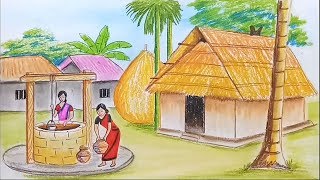 জারিফ জাওয়াদকে এক অঙ্কের ছয়টি সংখ্যা লিখতে বলায় সে ২, ০, ৩, ৮, ৭ ও ৪ লিখলো। জারিফ জাওয়াদকে ৪৭৫     ২ লিখে বললো এমন কিছু অঙ্ক যা    চিহ্নিত স্থানে বসালে প্রতি ক্ষেত্রে গঠিত সংখ্যা ৩ দ্বারা বিভাজ্য হয়। 

ক) জাওয়াদের লেখা সংখ্যাগুলো থেকে মৌলিক সংখ্যা আলাদা কর। 
খ) দেখাও যে, জাওয়াদের লেখা অঙ্কগুলো দ্বারা গঠিত বৃহত্তম ও ক্ষুদ্রতম
   সংখ্যার বিয়োগফল ৯ দ্বারা বিভাজ্য। 
গ)      চিহ্নিত স্থানে কোন কোন অঙ্ক বসবে তা নির্ণয় কর।
ধন্যবাদ
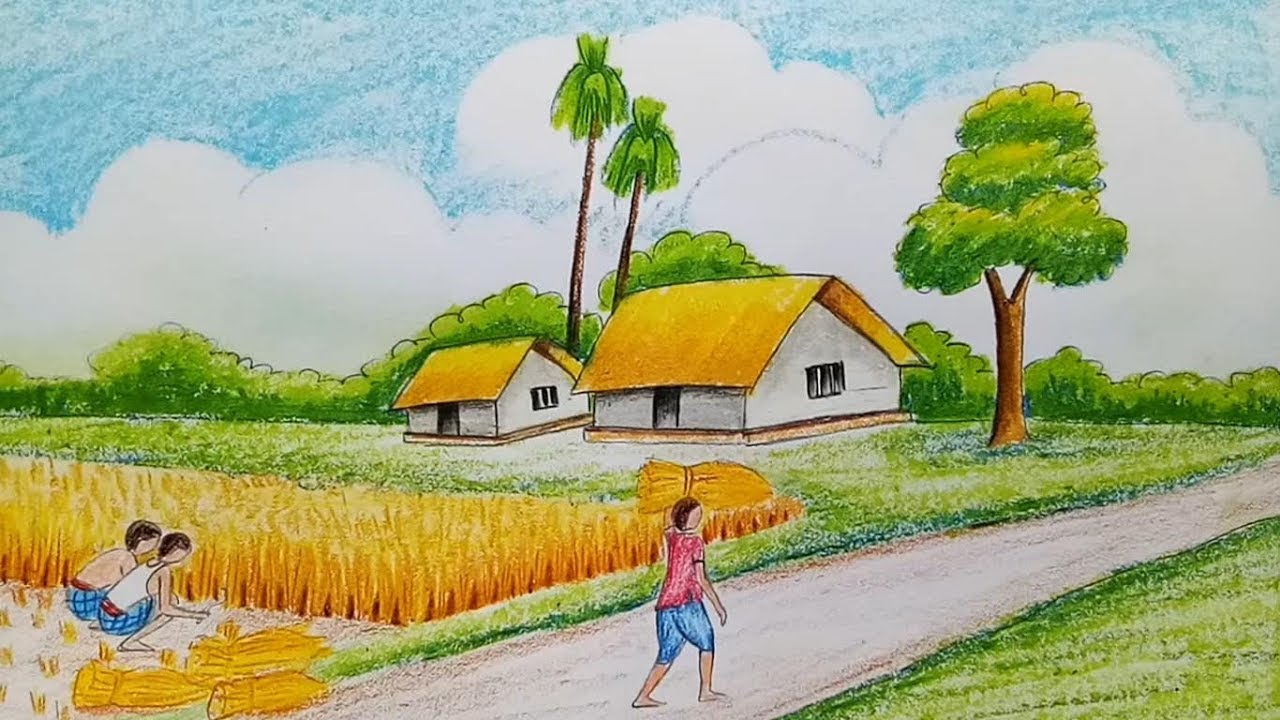